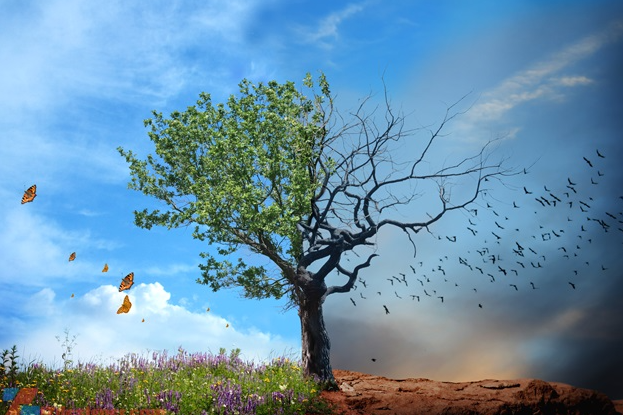 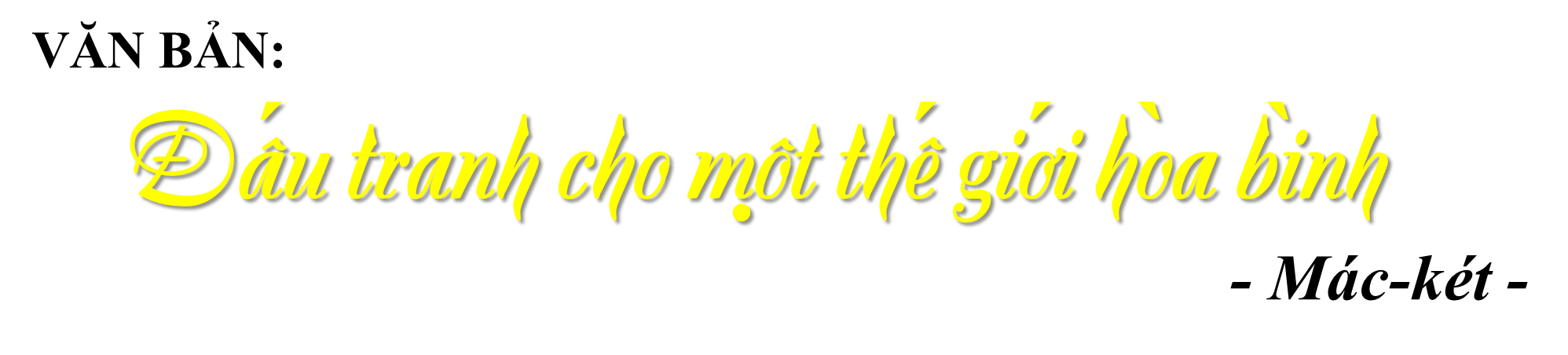 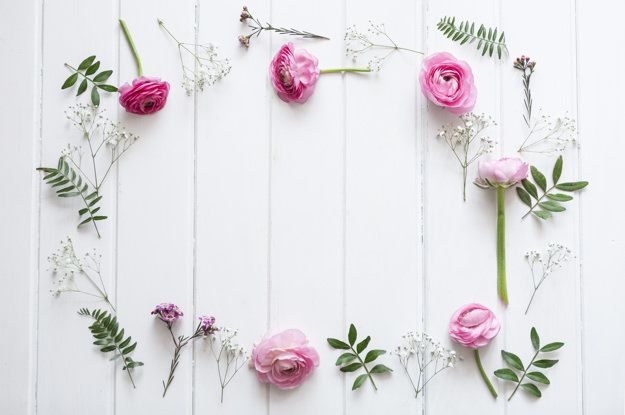 KHỞI ĐỘNG
Xem video sau và nêu suy nghĩ của em về tác động tiêu cực của chạy đua vũ trang?
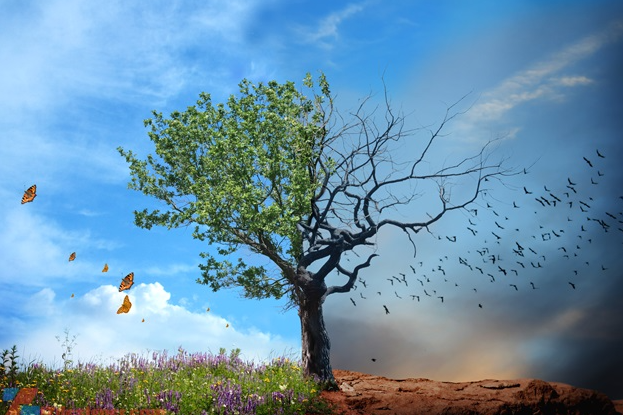 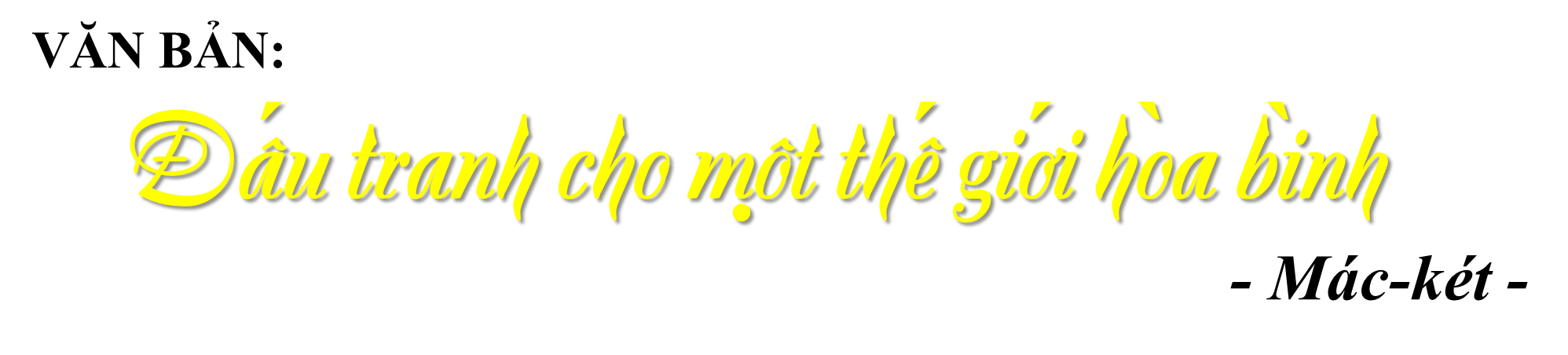 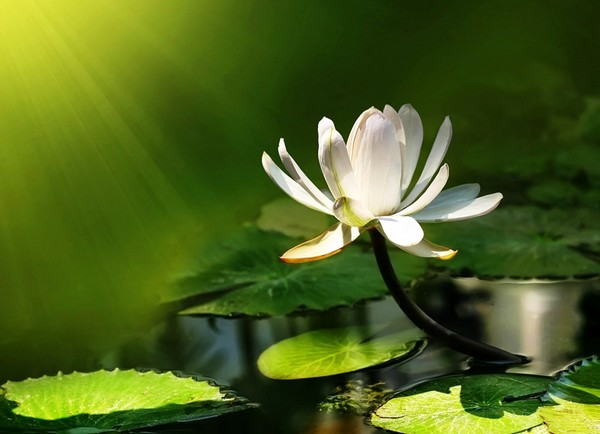 I. TÌM HIỂU CHUNG
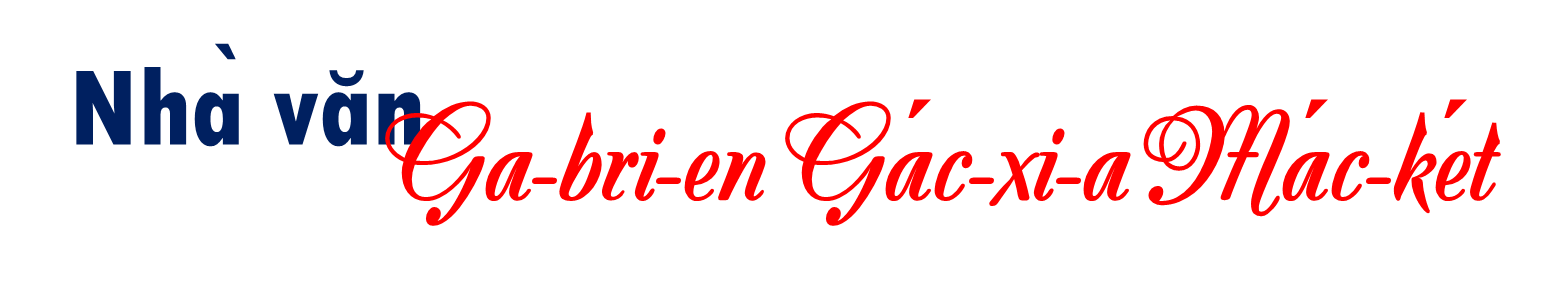 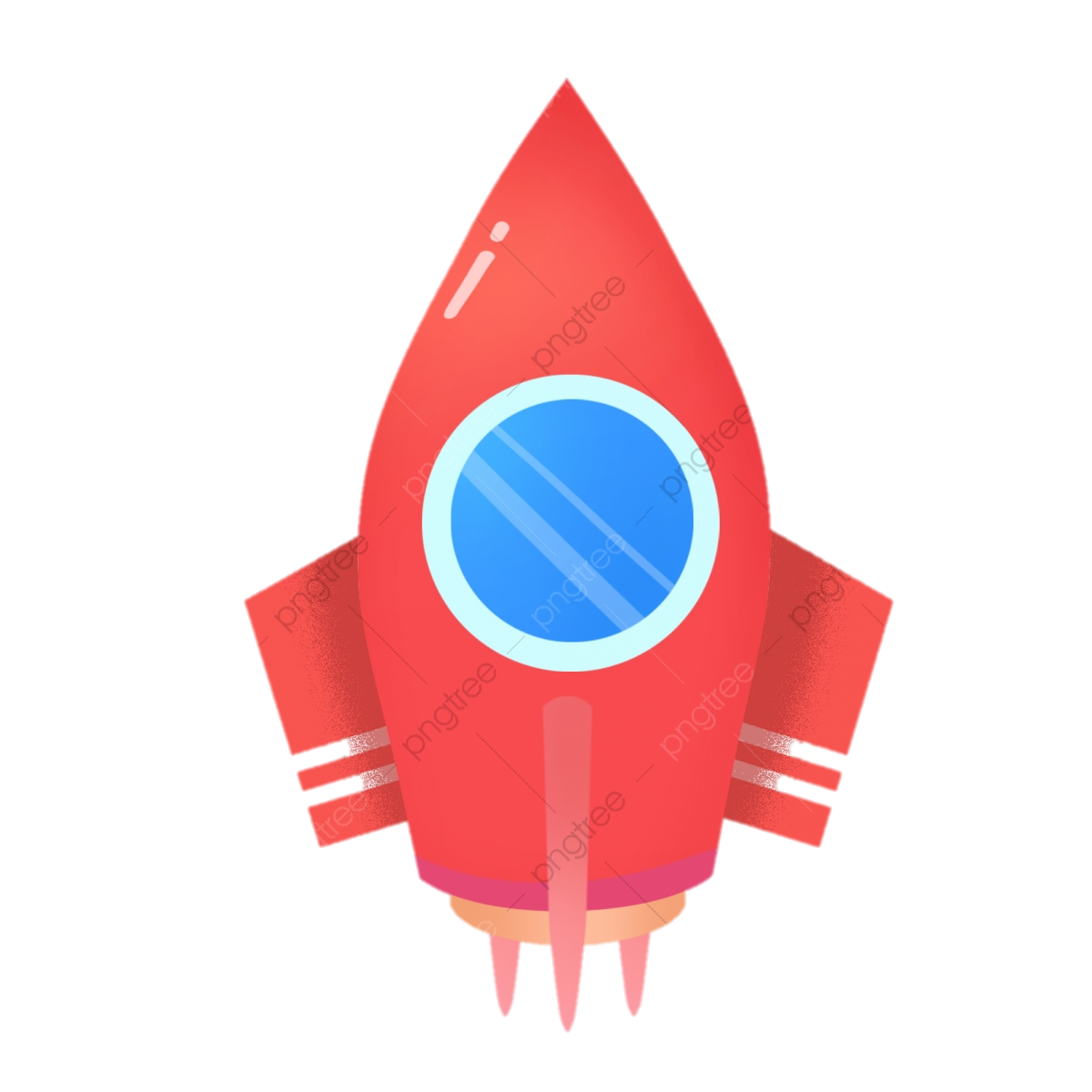 Ga-bri-en Gác-xi-a Mác-két (1928- 2014)
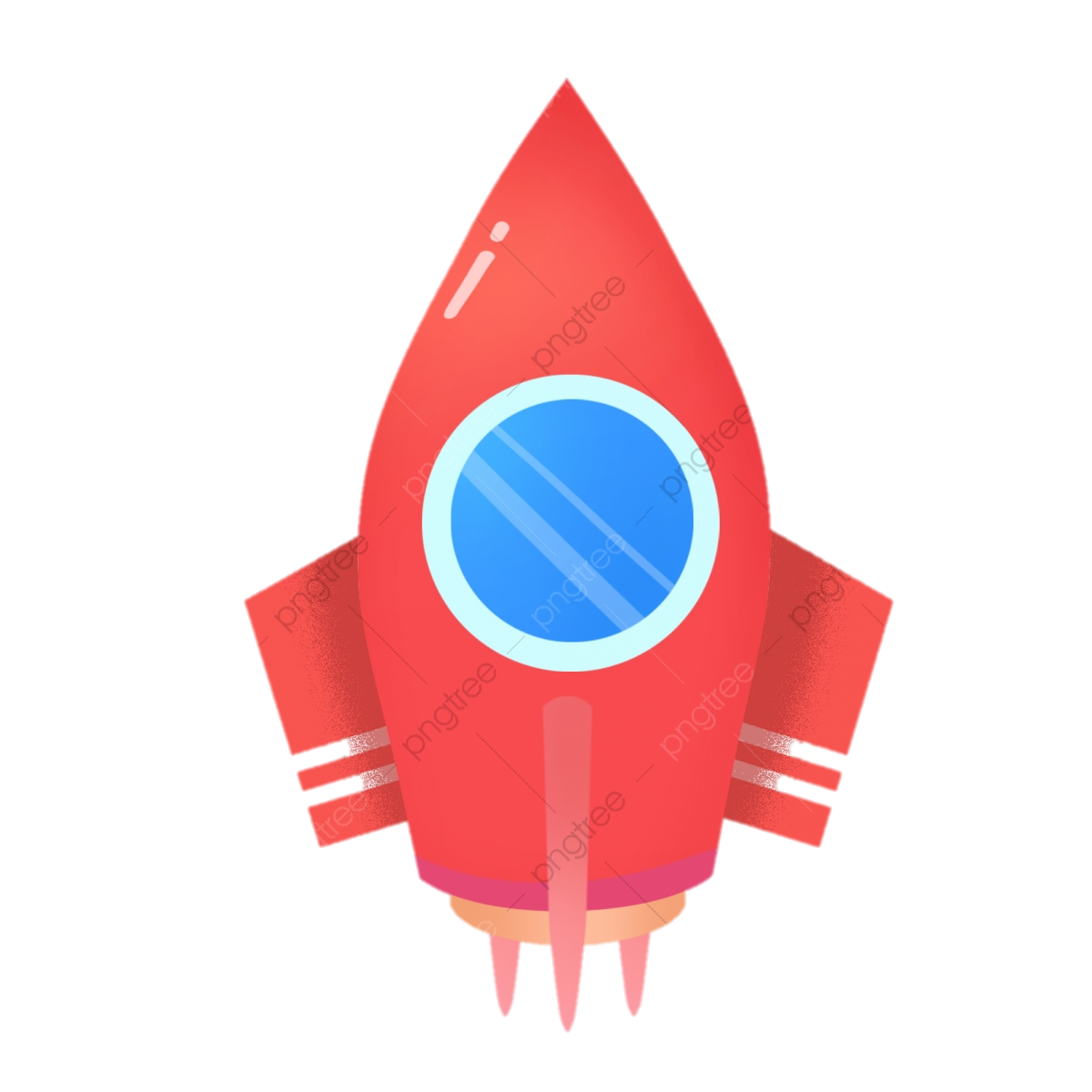 Là một nhà văn người Colombia nổi tiếng
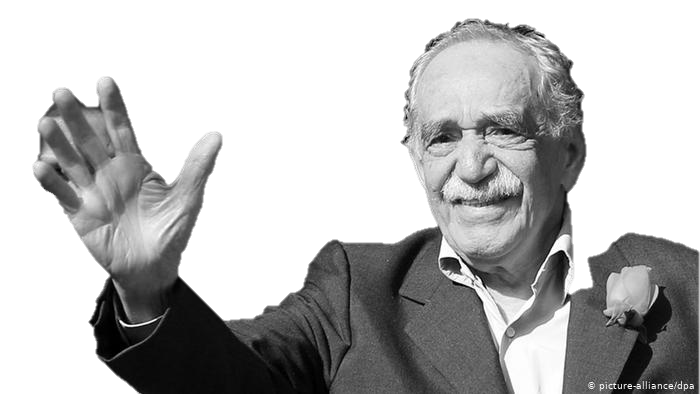 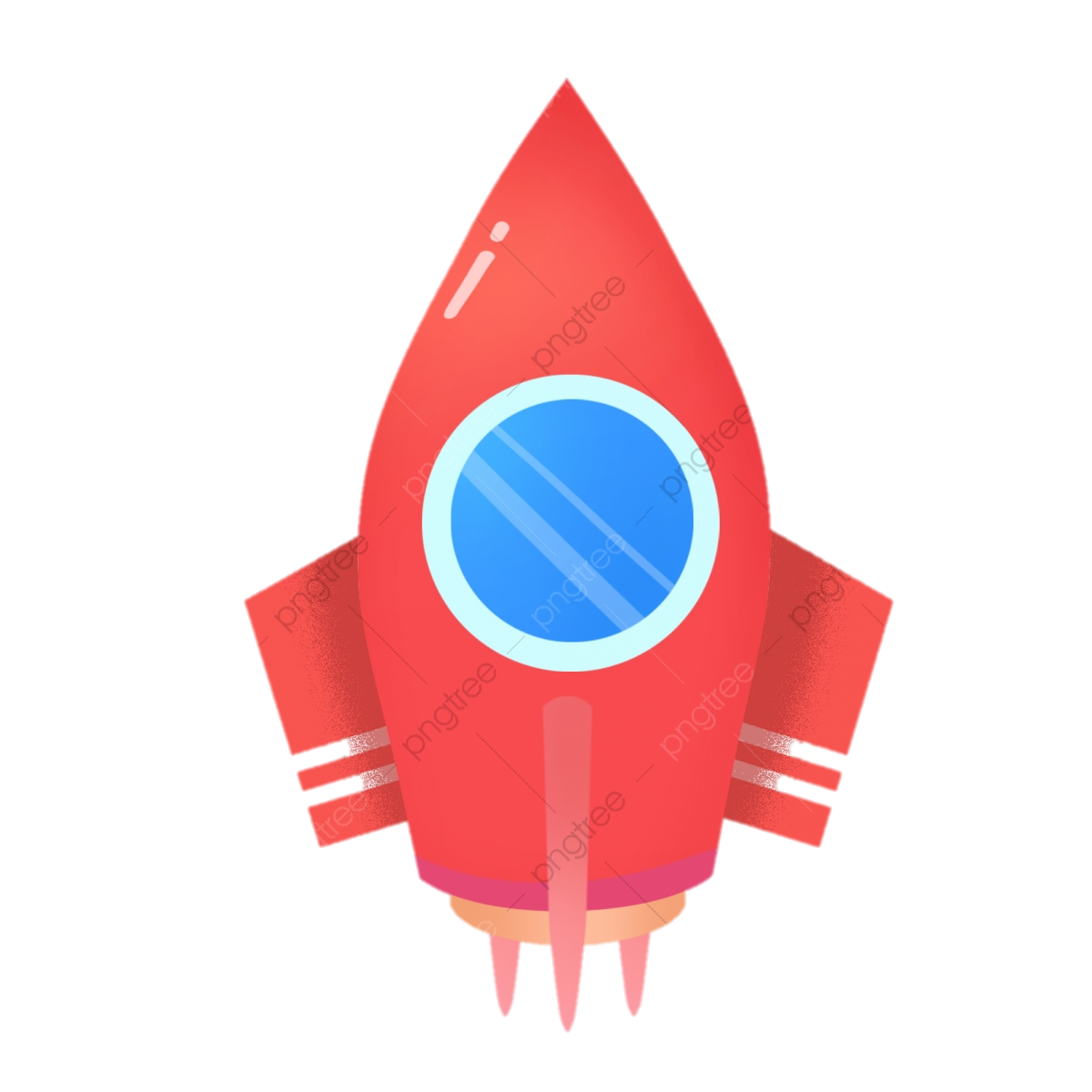 Tác giả của nhiều tiểu thuyết và tập truyện ngắn theo khuynh hướng hiện thực huyền ảo.
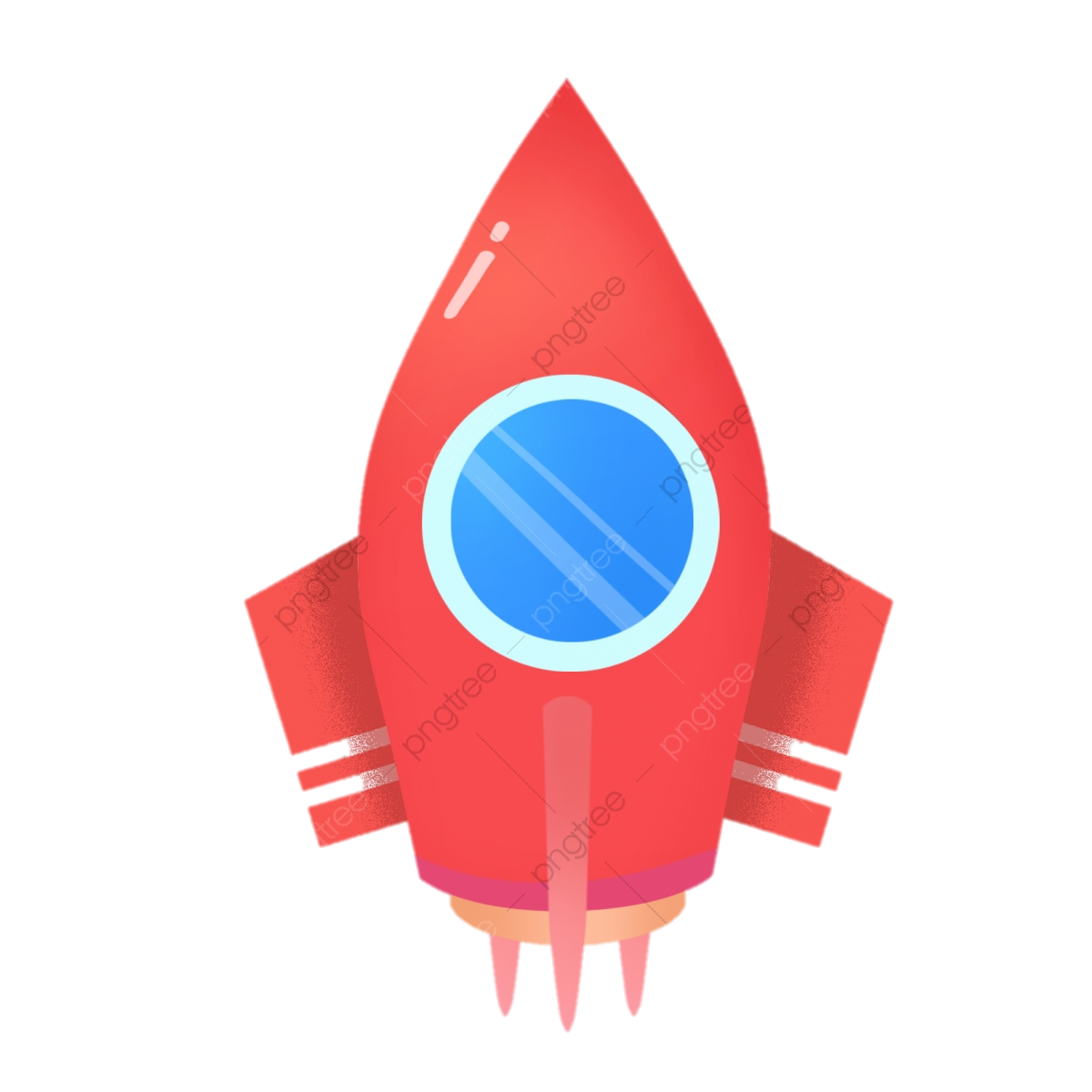 Tác phẩm xuất sắc nhất Trăm năm cô đơn (1967).
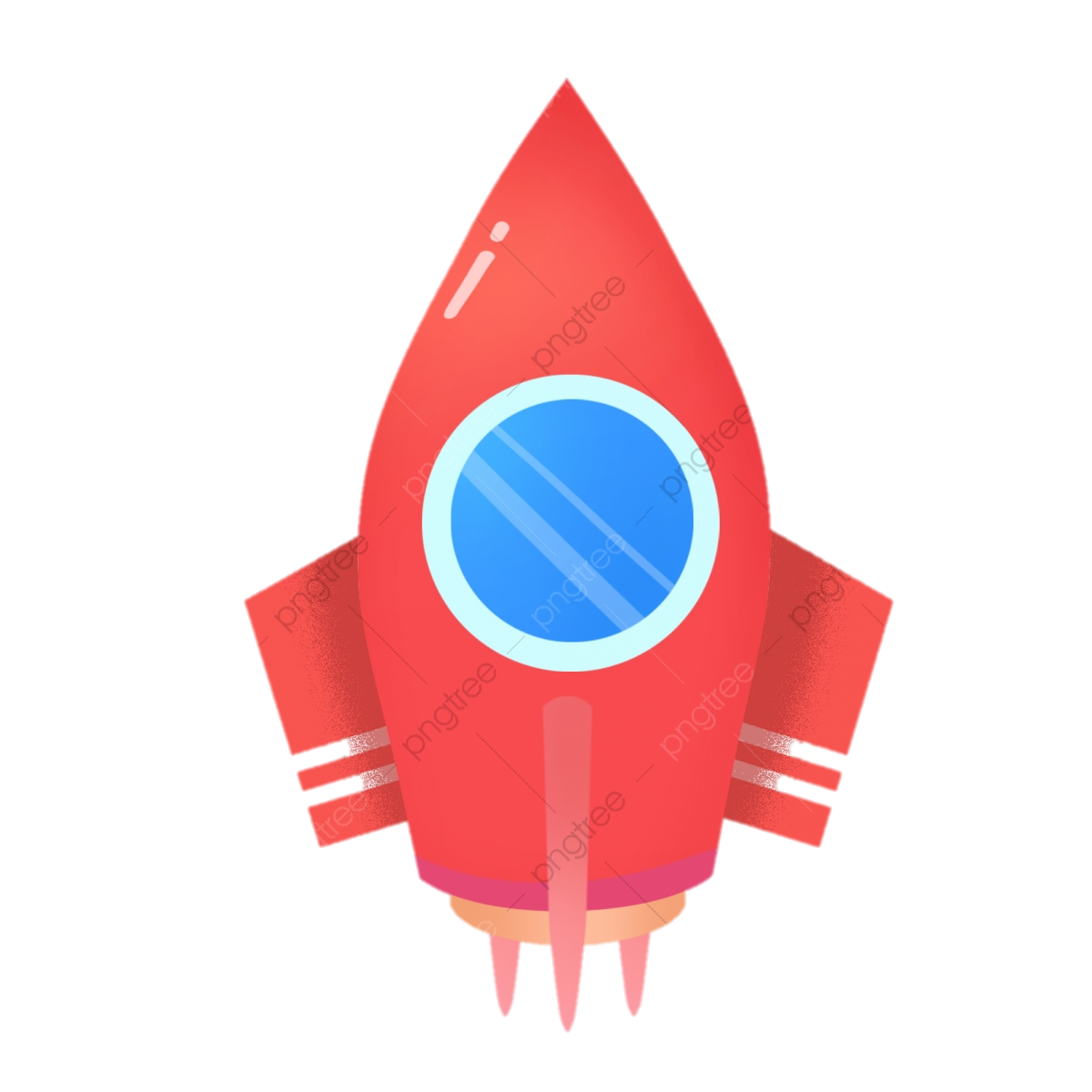 Được trao giải Nô-ben về văn học năm 1982.
2. Tác phẩm
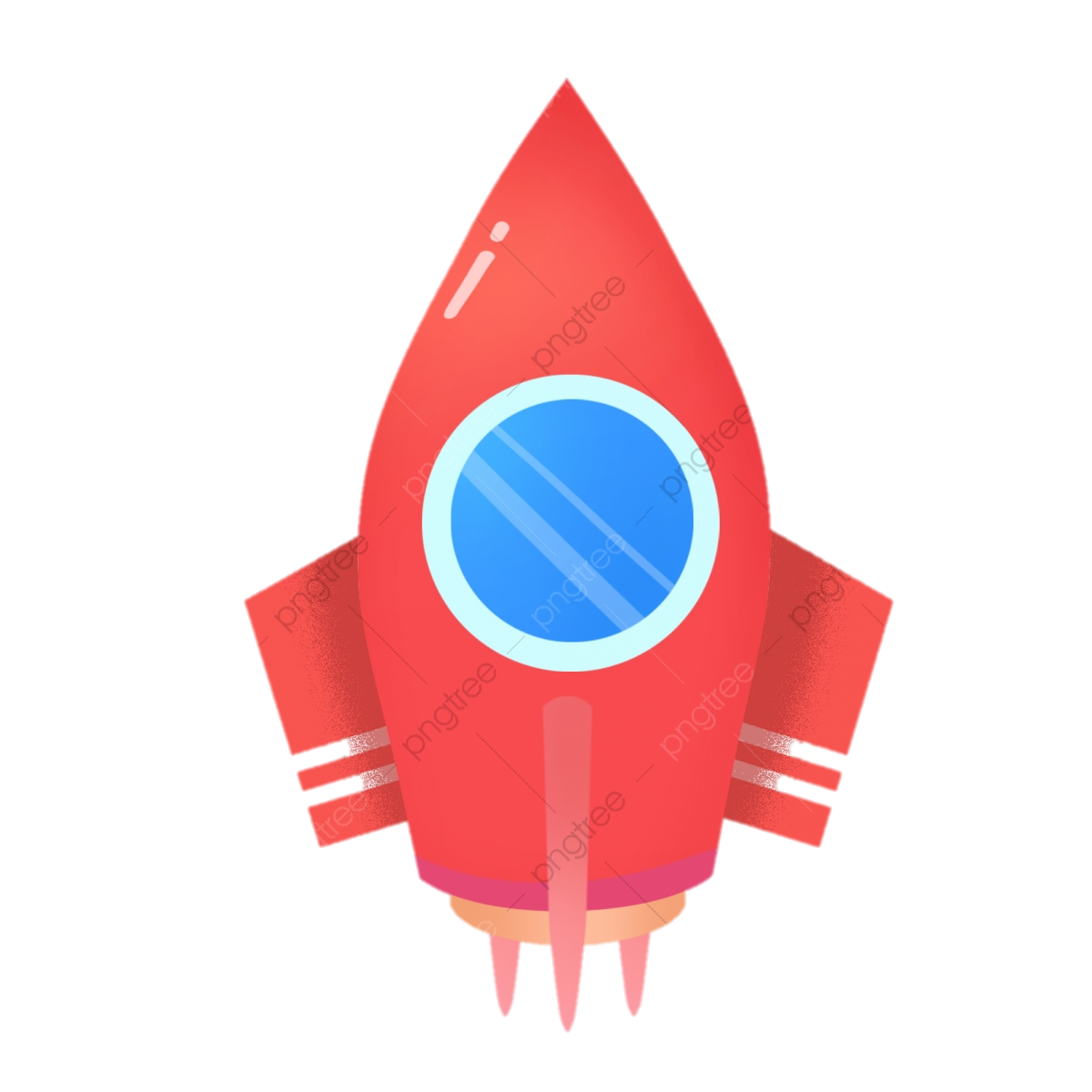 a. Hoàn cảnh sáng tác
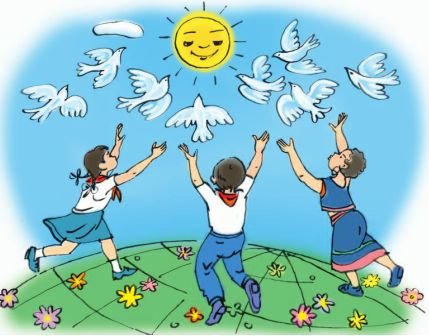 - Tháng 8 ( 1986) nguyên thủ 6 nước Ấn Độ, Mê-hi-cô, Thụy Điển, Ác-hen-ti-na, Hi Lạp, Tan-da-ni-a. họp lần thứ hai ở Mê-hi-cô đã ra một bản tuyên bố kêu gọi chấm dứt chạy đua vũ trang, thủ tiêu vũ khí hạt nhân  để đảm bảo an ninh và hòa bình thế giới. Nhà văn Mác –két đã được mời tham dự cuộc gặp gỡ này.
2. Tác phẩm
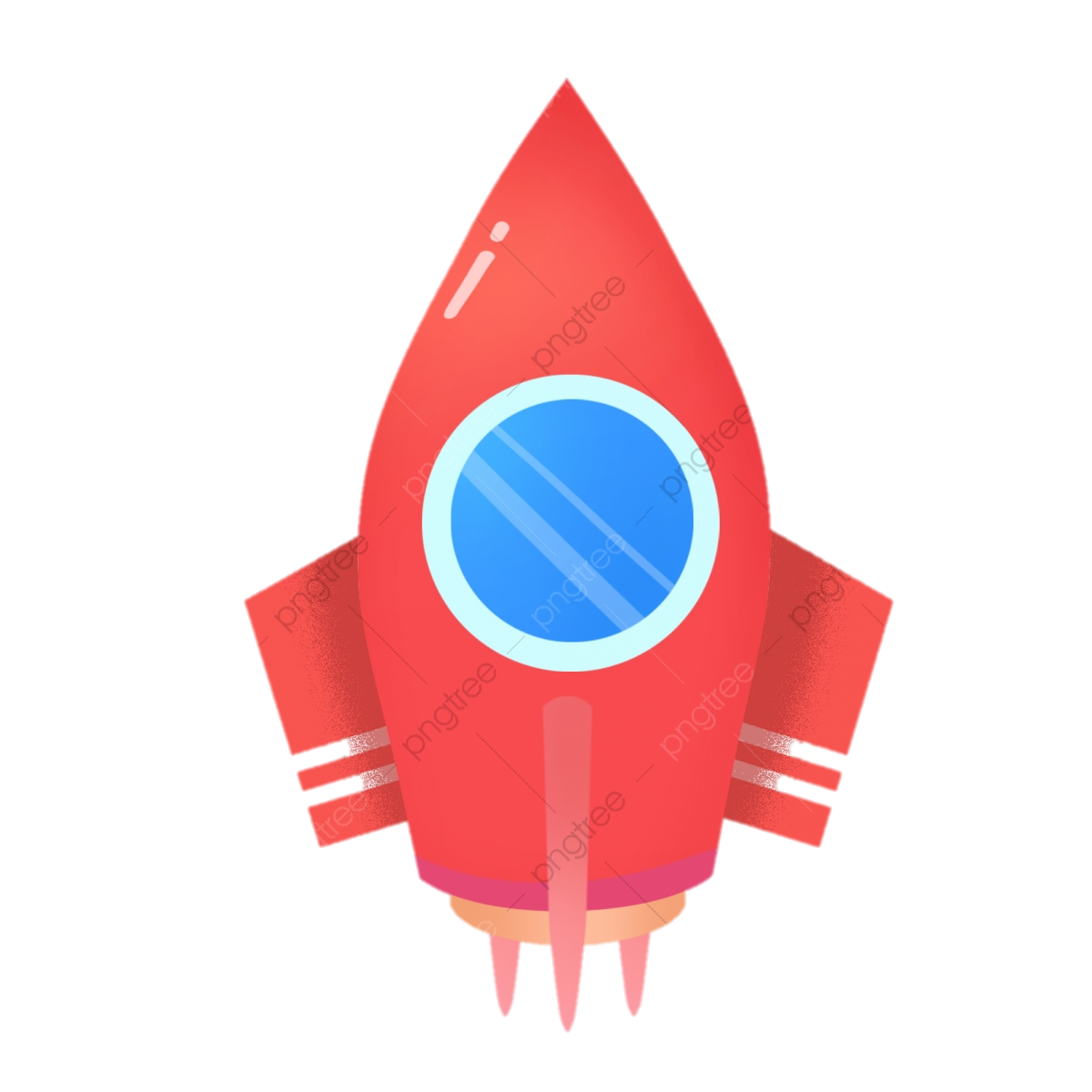 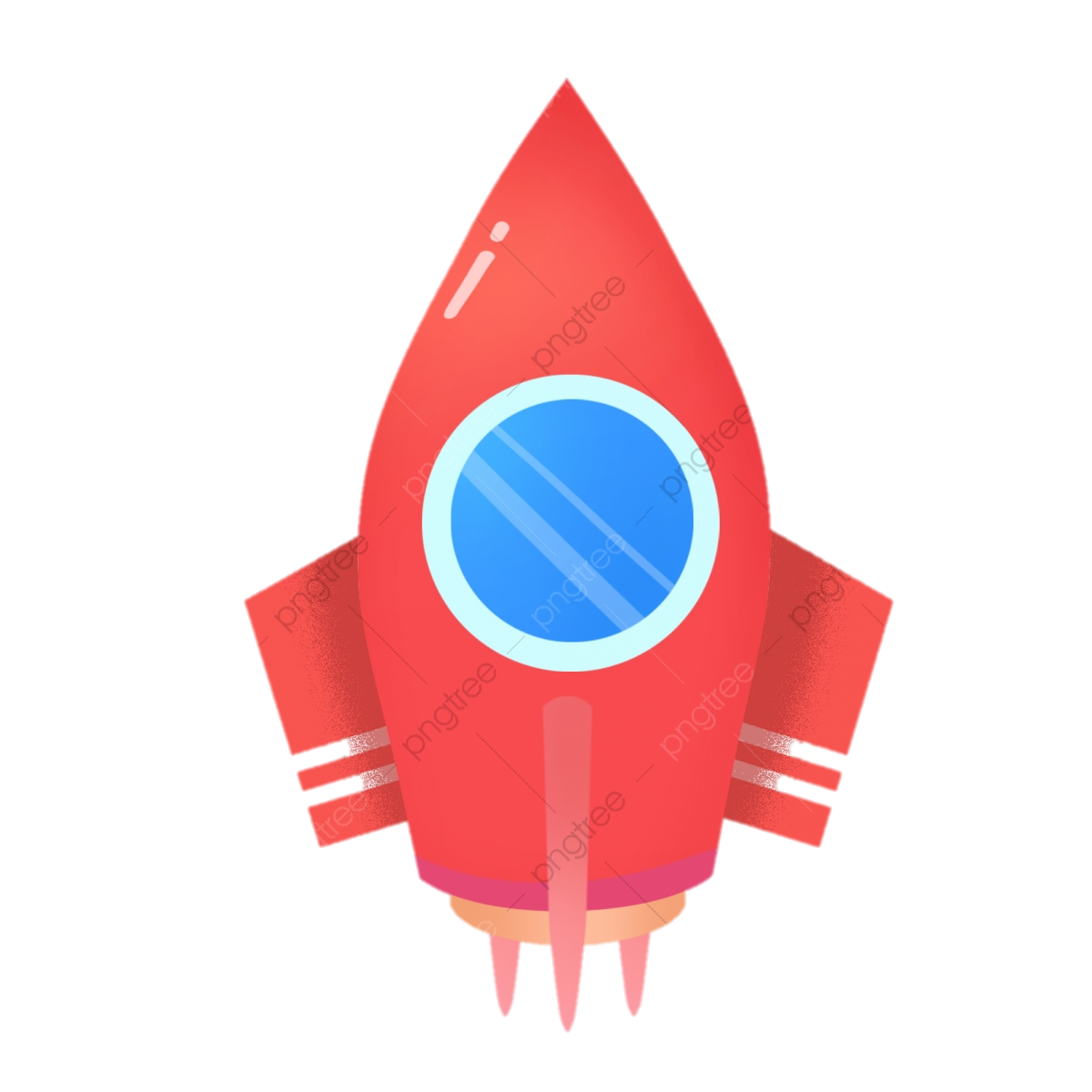 c. Kiểu văn bản + PTBĐ
b. Xuất xứ
Trích từ bài tham luận 
Thanh gươm Đa-mô-clét  của Mác-két tại cuộc họp.
Văn bản: Nhật dụng
PTBĐ: Nghị luận
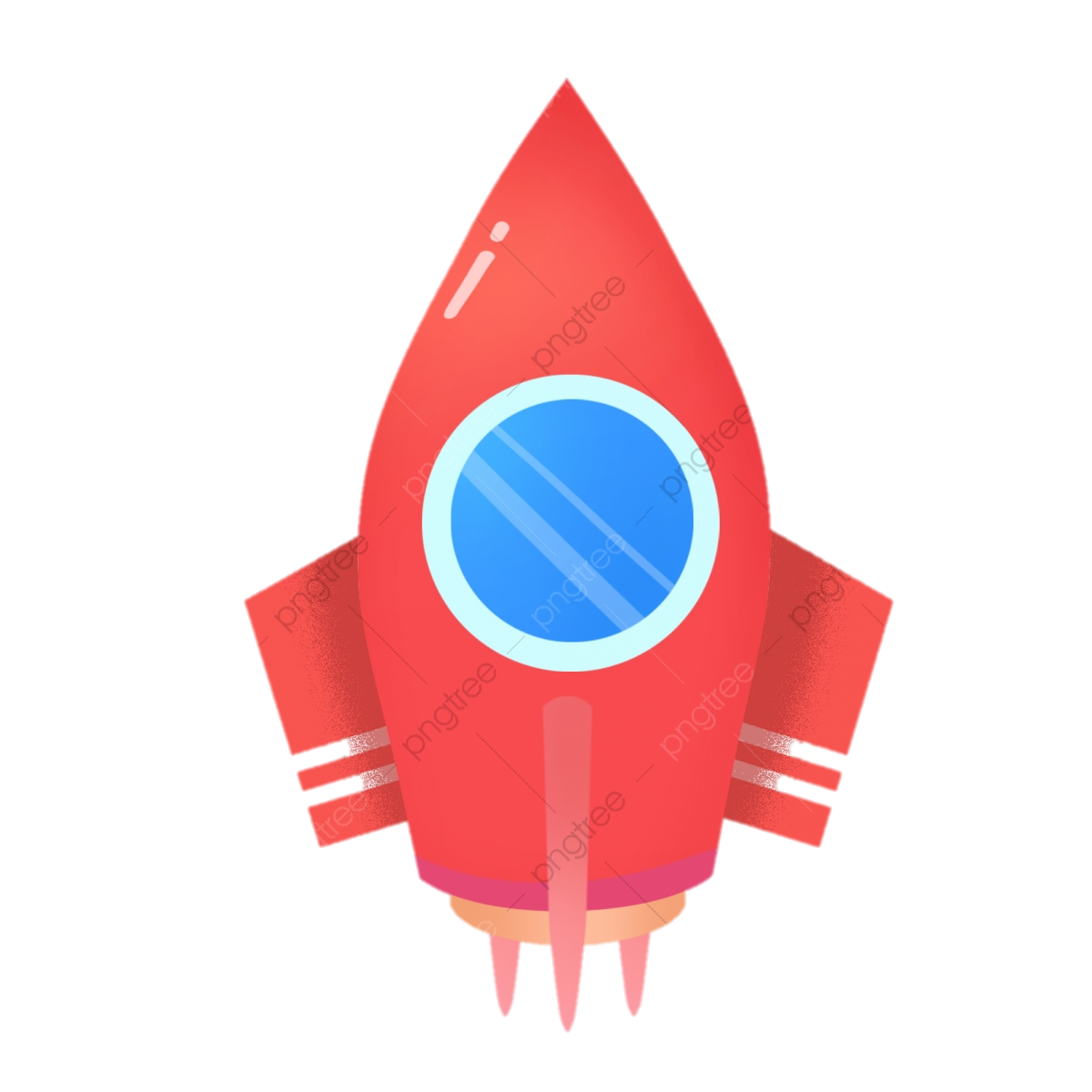 d. Chủ đề
Chống chiến tranh, 
bảo vệ hòa bình.
2. Tác phẩm
Bố cục
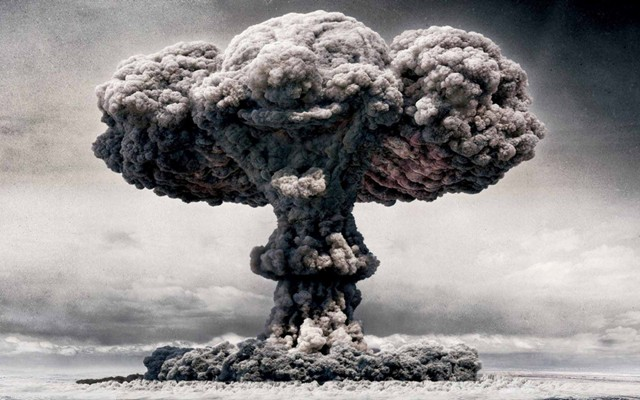 + Đoạn 1: Từ đầu … sống tốt đẹp hơn → Nguy cơ chiến tranh hạt nhân đang đè nặng lên toàn trái đất.
+ Đoạn 2: Tiếp theo … xuất phát của nó → Chứng minh cho sự nguy hiểm và phi lý của chiến tranh hạt nhân.
+ Đoạn 3: … còn lại: Nhiệm vụ của chúng ta và đề nghị của nhà văn.
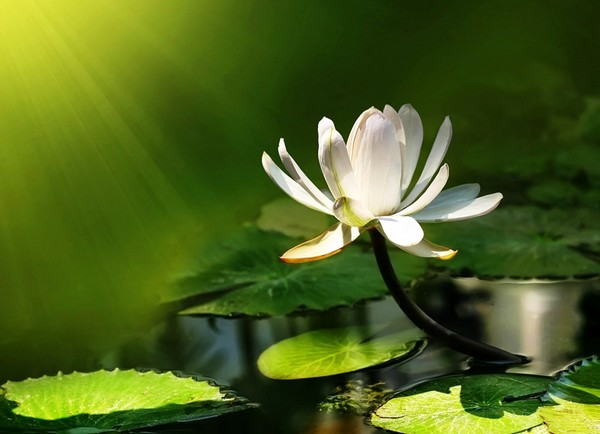 II. ĐỌC – HIỂU VĂN BẢN
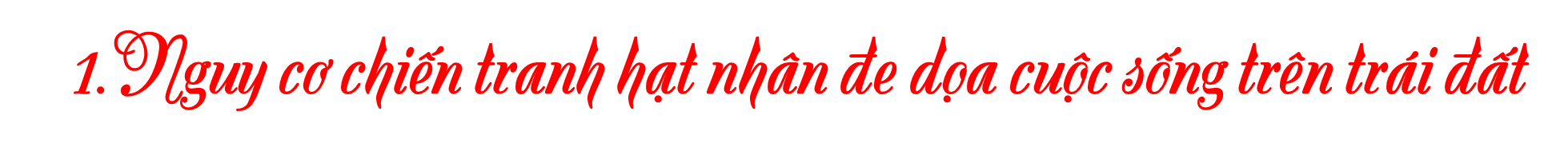 LẬP LUẬN
Con số cụ thể: 
+ Hôm nay là ngày 8.8.1989
+ Hơn 50.000 đầu đạn hạt nhân ...
+ ...đang ngồi trên 4 tấn thuốc nổ, tất cả chỗ đó sẽ nổ tung...12 lần. 
=> Thống kê chính xác, khiến người đọc, người nghe rùng mình
- So sánh: 
+Vũ khí hạt nhân  với thanh gươm Đa-mô-clet
Nêu câu hỏi : 
+ “Chúng ta đang ở đâu?”
→  Gây sự  chú ý và kéo tất cả mọi người cùng nhập cuộc
Những dẫn chứng xác thực, cách vào đề trực tiếp  gây ấn tượng mạnh mẽ  về tính chất hệ trọng của vấn đề. Thu hút sự chú ý của người đọc người nghe.
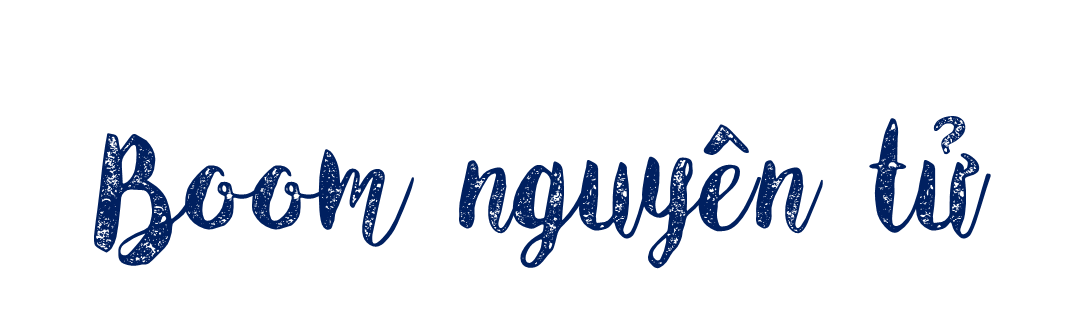 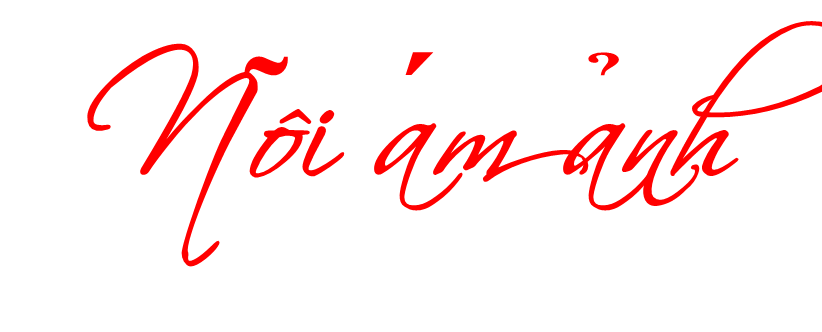 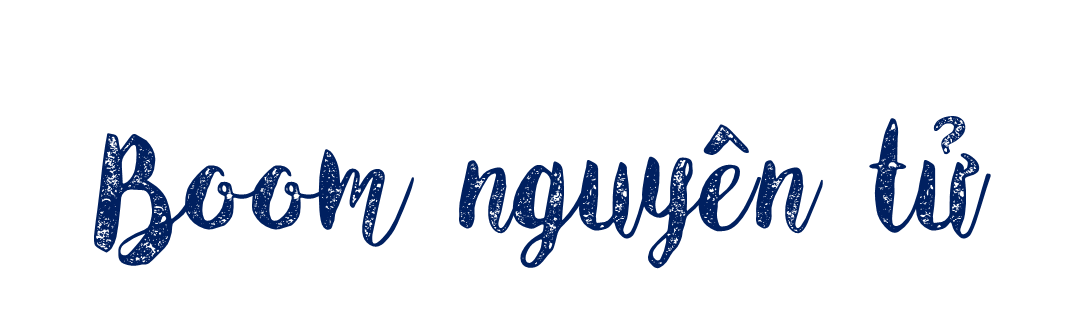 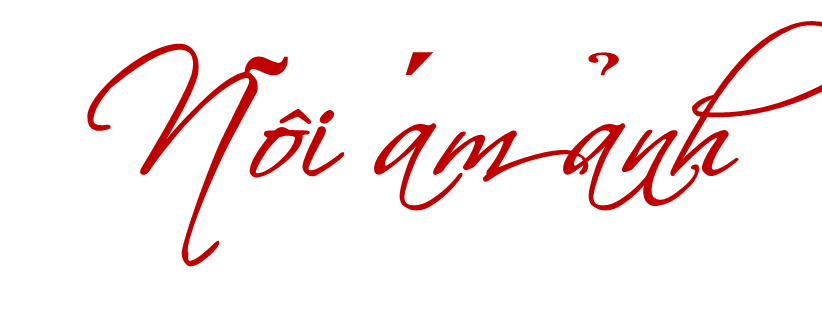 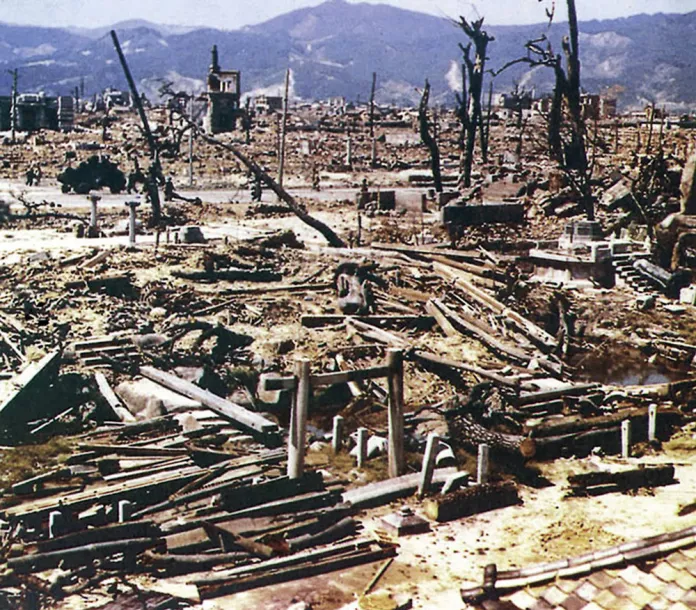 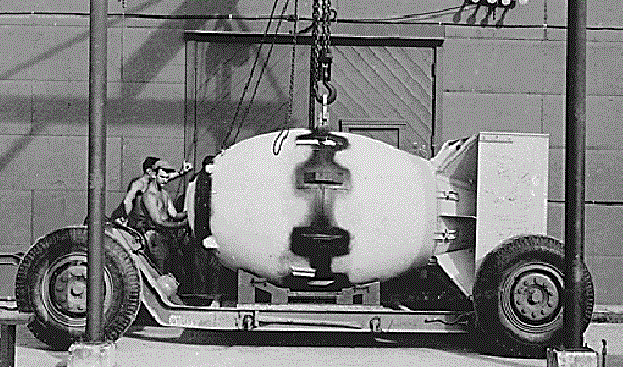 Ngày 6/8/1945, quả bom hạt nhân có sức công phá 15 kiloton, tương đương 15.000 tấn thuốc nổ TNT, thả từ oanh tạc cơ B-29 "Enola Gay" xuống thành phố Hiroshima đã cướp đi ngay lập tức sinh mạng của 140.000 người trong tổng số 360.000 dân sống ở đây.
Đến ngày 9/8/1945, một chiếc B-29 khác hướng tới thành phố Kokura, mang theo quả bom "Fat Man" có sức công phá tới 21 kiloton. Thời tiết xấu buộc tổ lái từ bỏ mục tiêu ban đầu, chuyển sang ném bom thành phố Nagasaki và khiến 70.000 người chết ngay sau vụ nổ.
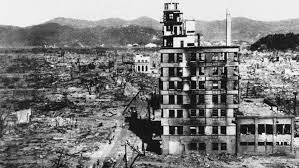 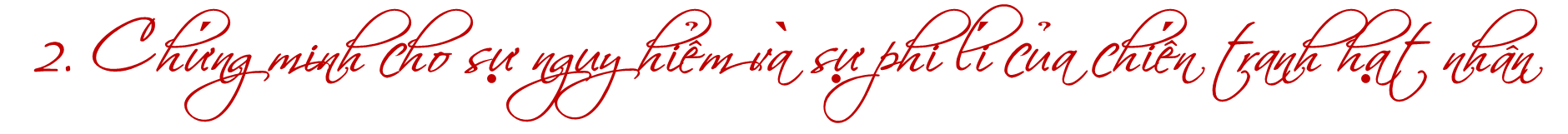 * Sự tốn kém và vô lí
- Chi phí cho chương trình vũ khí hạt nhân  là tốn kém khổng lồ lên tới hàng trăm tỉ đô la
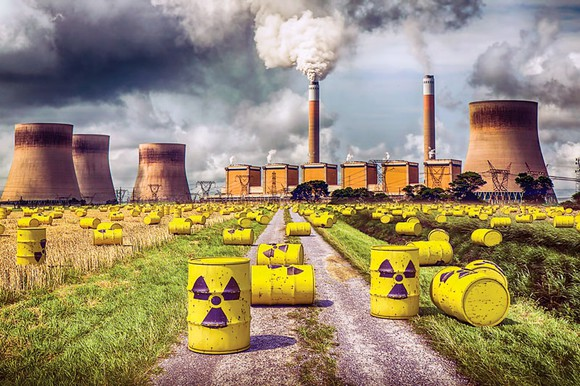 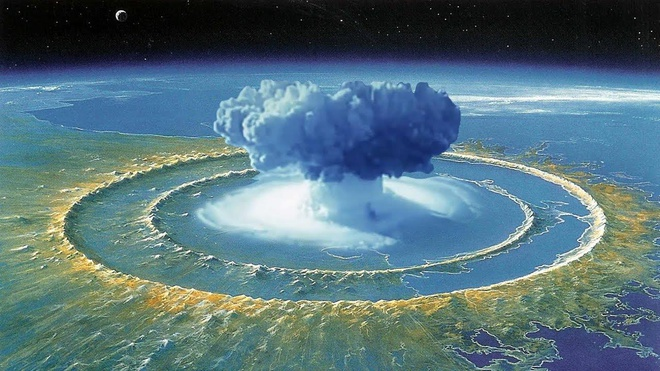 THẢO LUẬN NHÓM
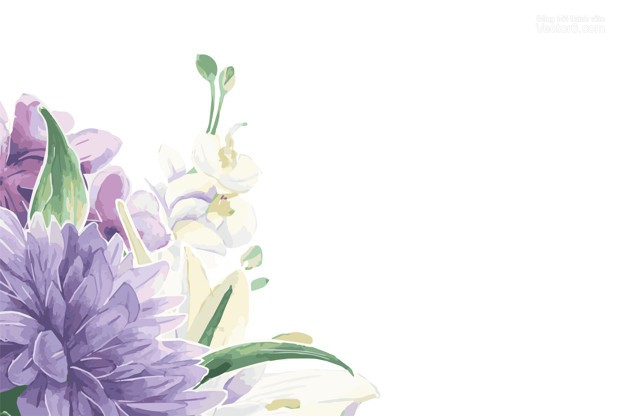 Lập bảng thống kê so sánh chi phí chuẩn bị chiến tranh hạt nhân với các lĩnh vực xã hội; y tế; tiếp tế thực phẩm; giáo dục.
Nhóm 1: So sánh chi phí chuẩn bị chiến tranh hạt nhân với lĩnh vực xã hội;
Nhóm 2: So sánh chi phí chuẩn bị chiến tranh hạt nhân với lĩnh vực y tế;
Nhóm 3: So sánh cho phí chuẩn bị chiến tranh hạt nhân với lĩnh vực tiếp tế thực phẩm;
Nhóm 4: So sánh cho phí chuẩn bị chiến tranh hạt nhân với lĩnh vực giáo dục.
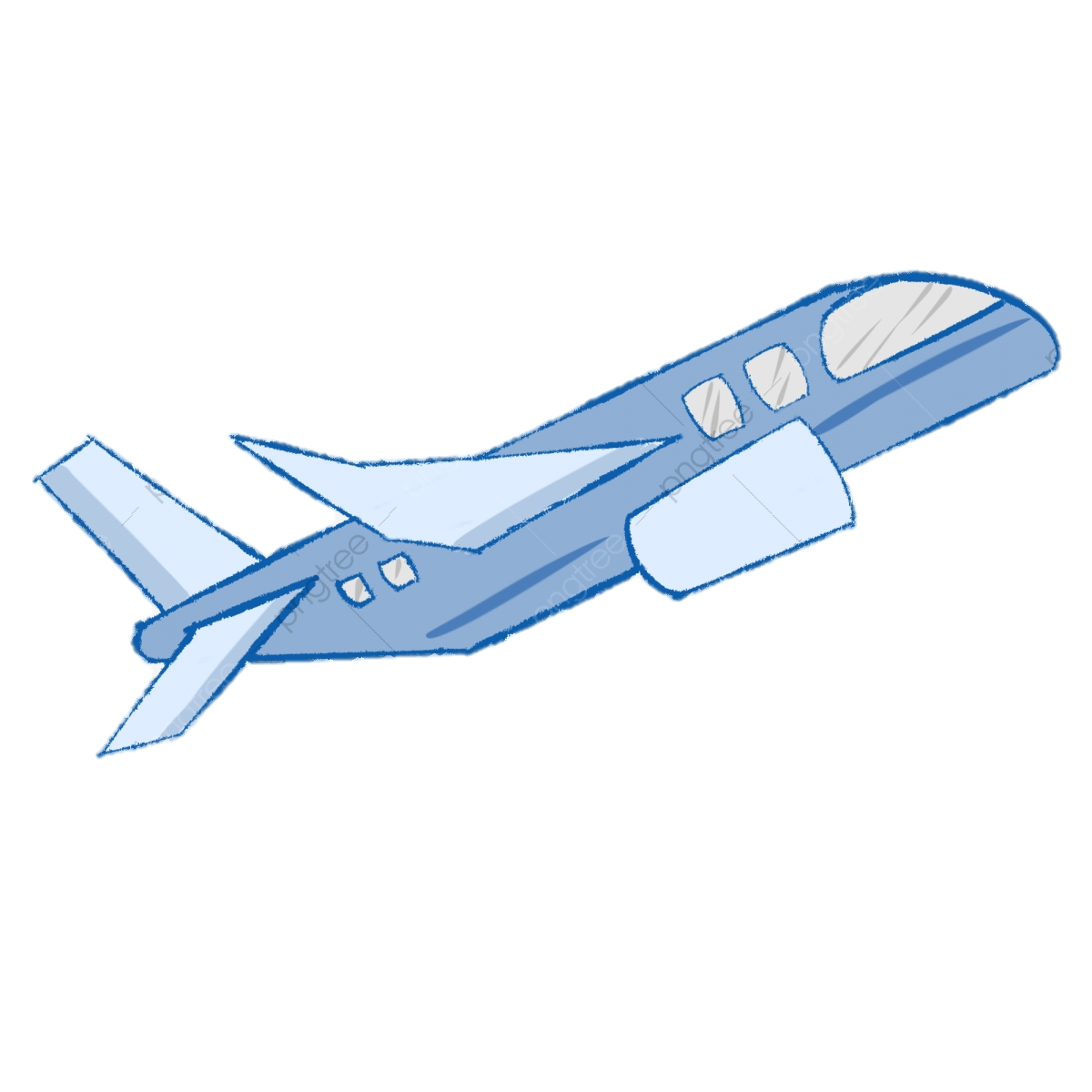 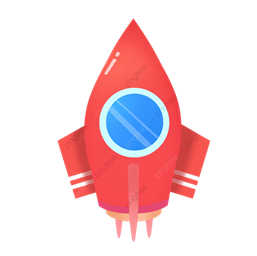 100 máy bay B1B
+
7000 tên lửa
= giải quyết cho 500 triệu trẻ em nghèo khổ.
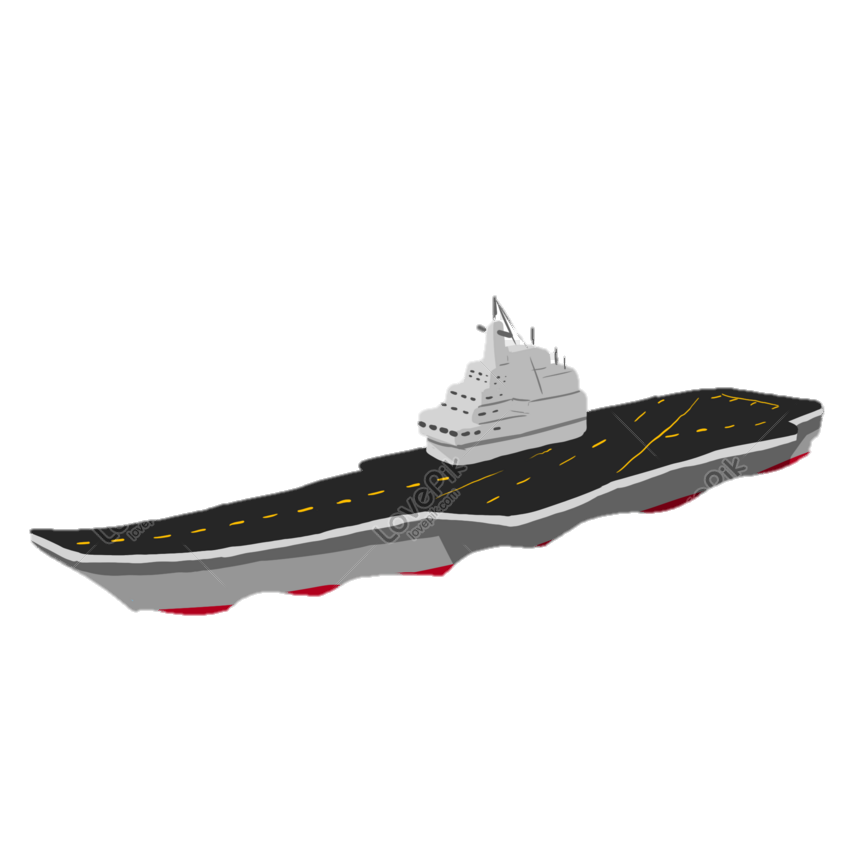 = chương trình phòng bệnh sốt rét cho hơn 1 tỉ người trong 14 năm + cứu hơn 14 triệu trẻ em châu Phi.
10 chiếc tàu sân bay
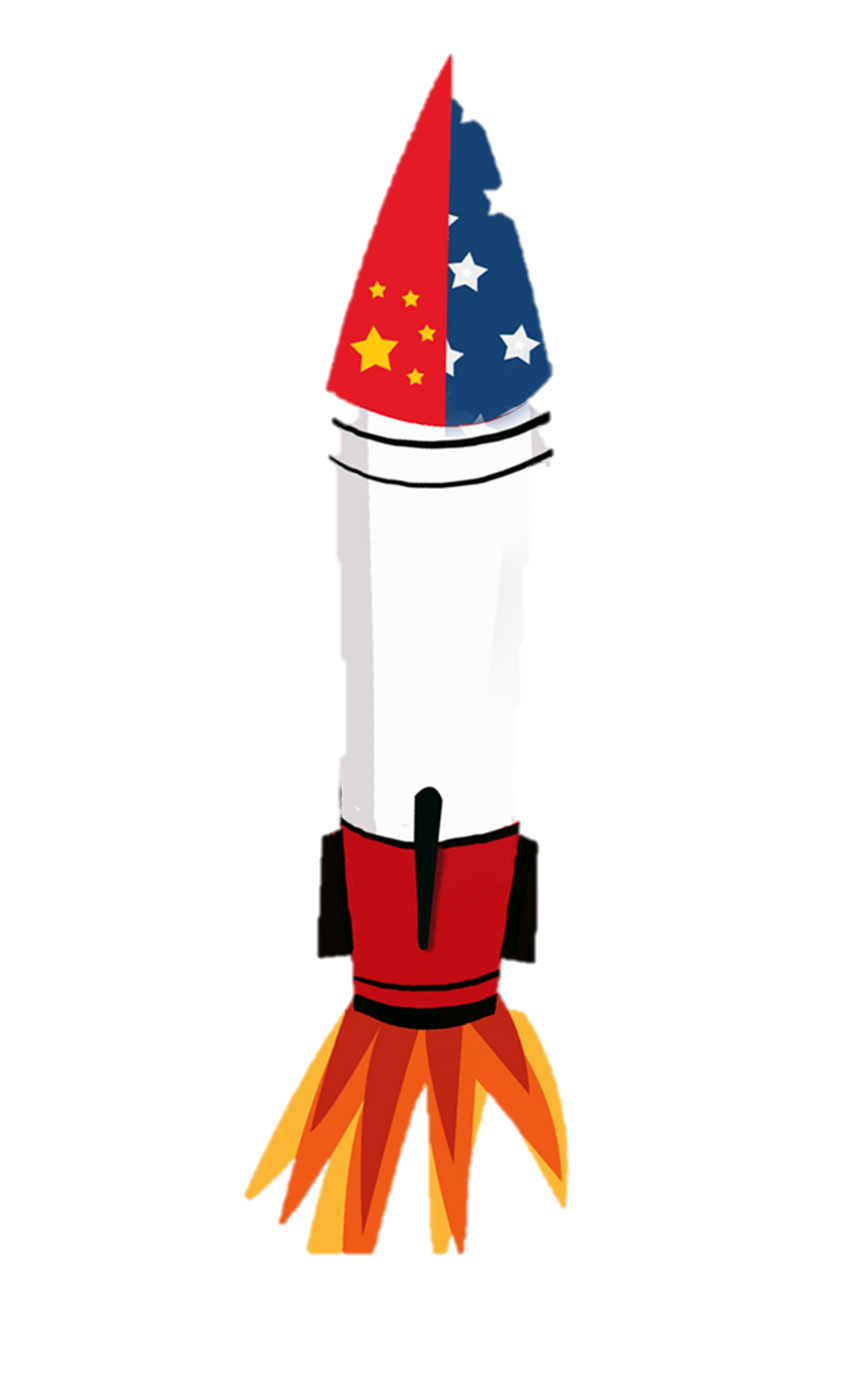 149 tên lửa MX
= lo cho 575 triệu người thiếu dinh dưỡng.
= tiền nông cụ cho các nước nghèo
27 tên lửa MX
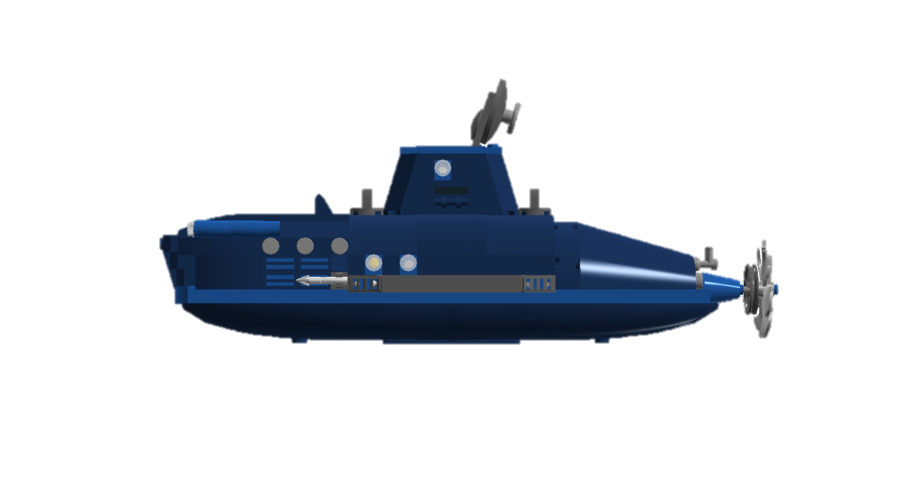 2 tàu ngầm mang vũ khí hạt nhân
= tiền xóa nạn mù chữ toàn thế giới.
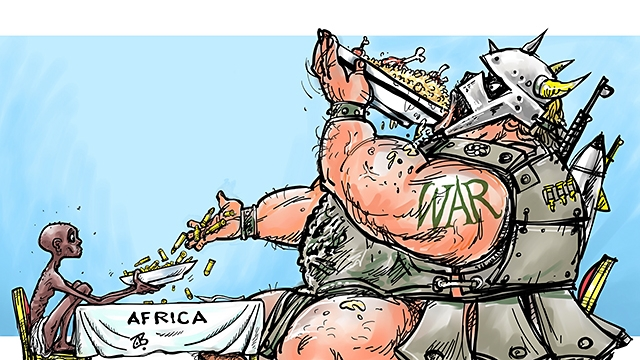 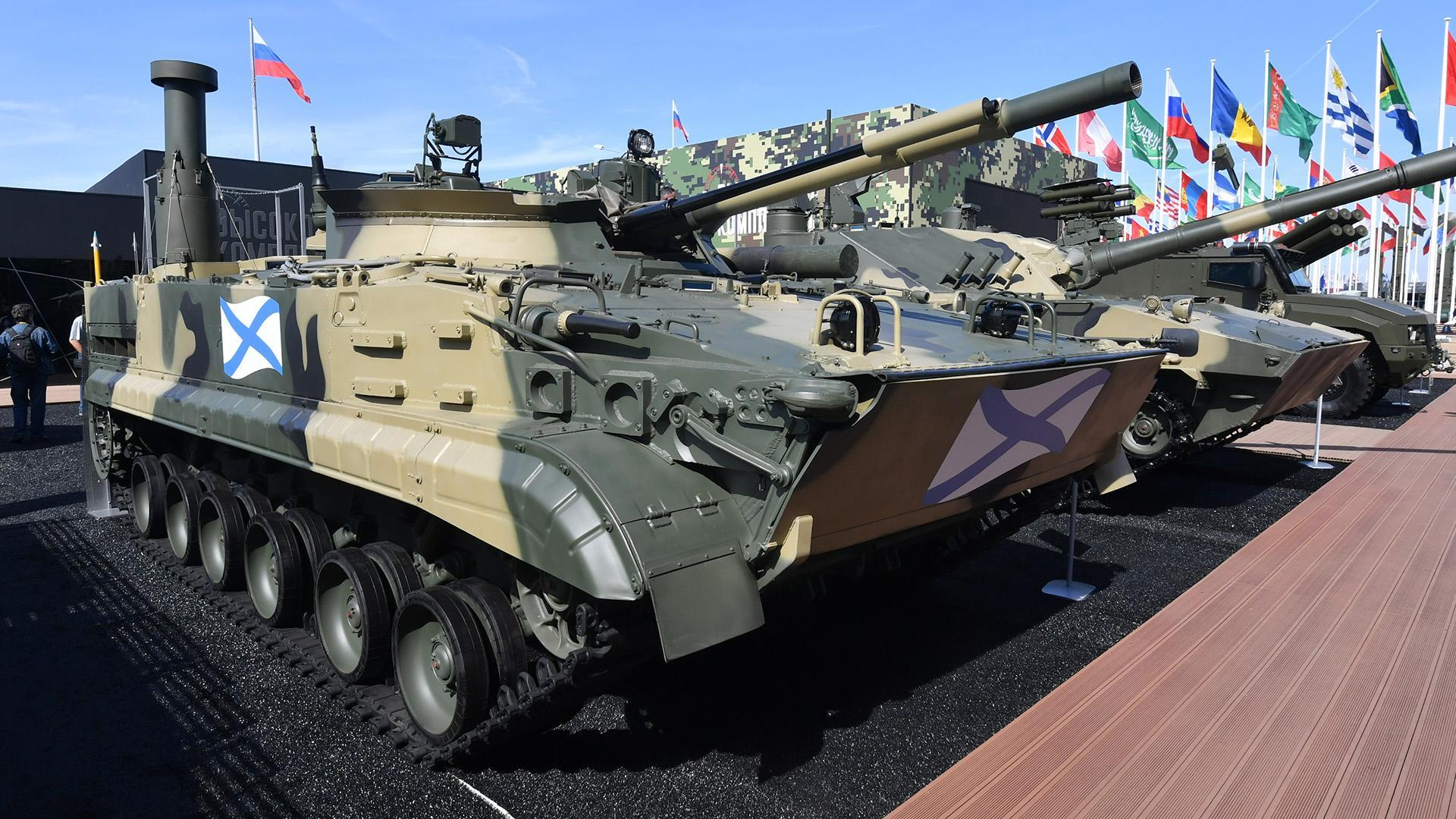 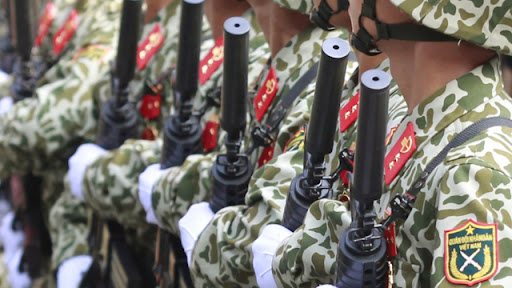 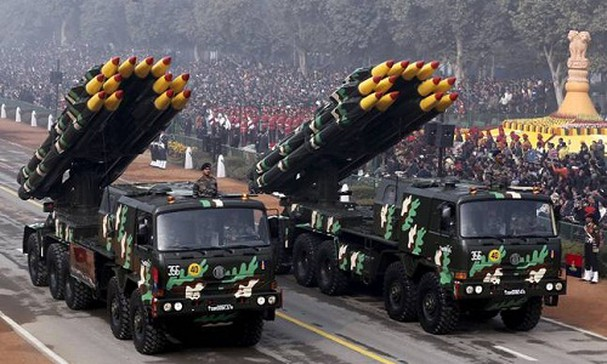 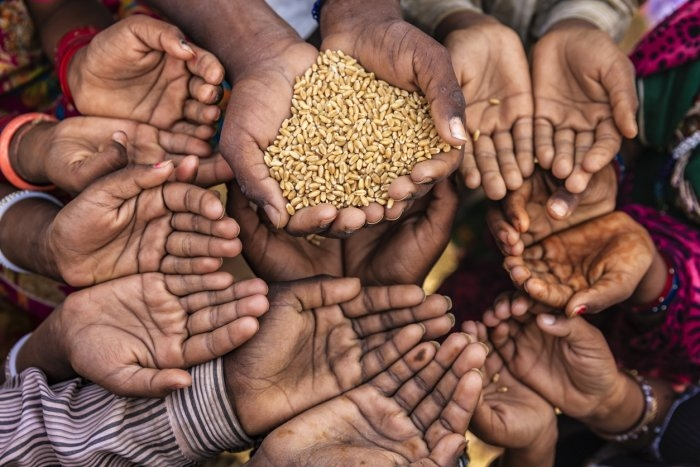 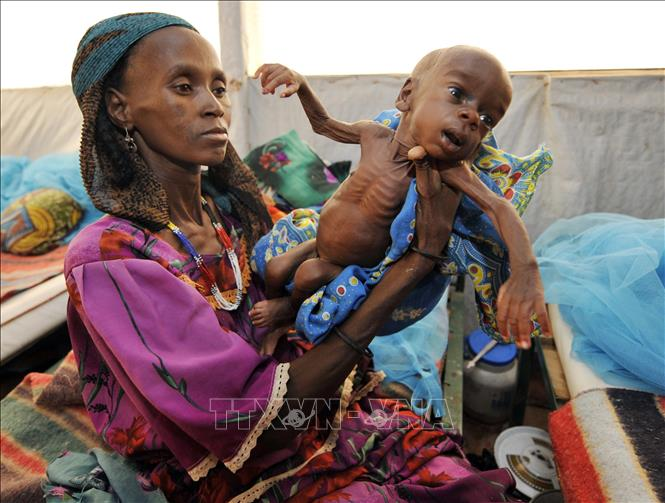 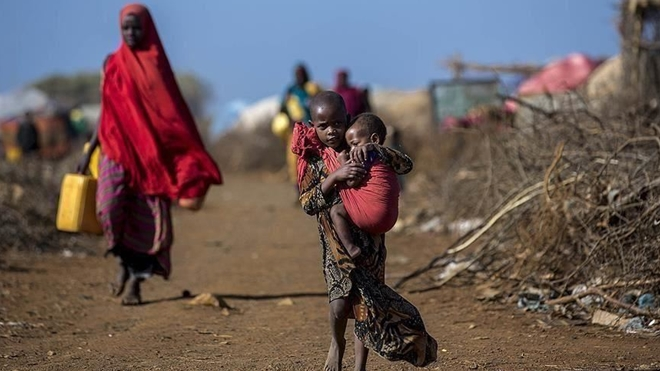 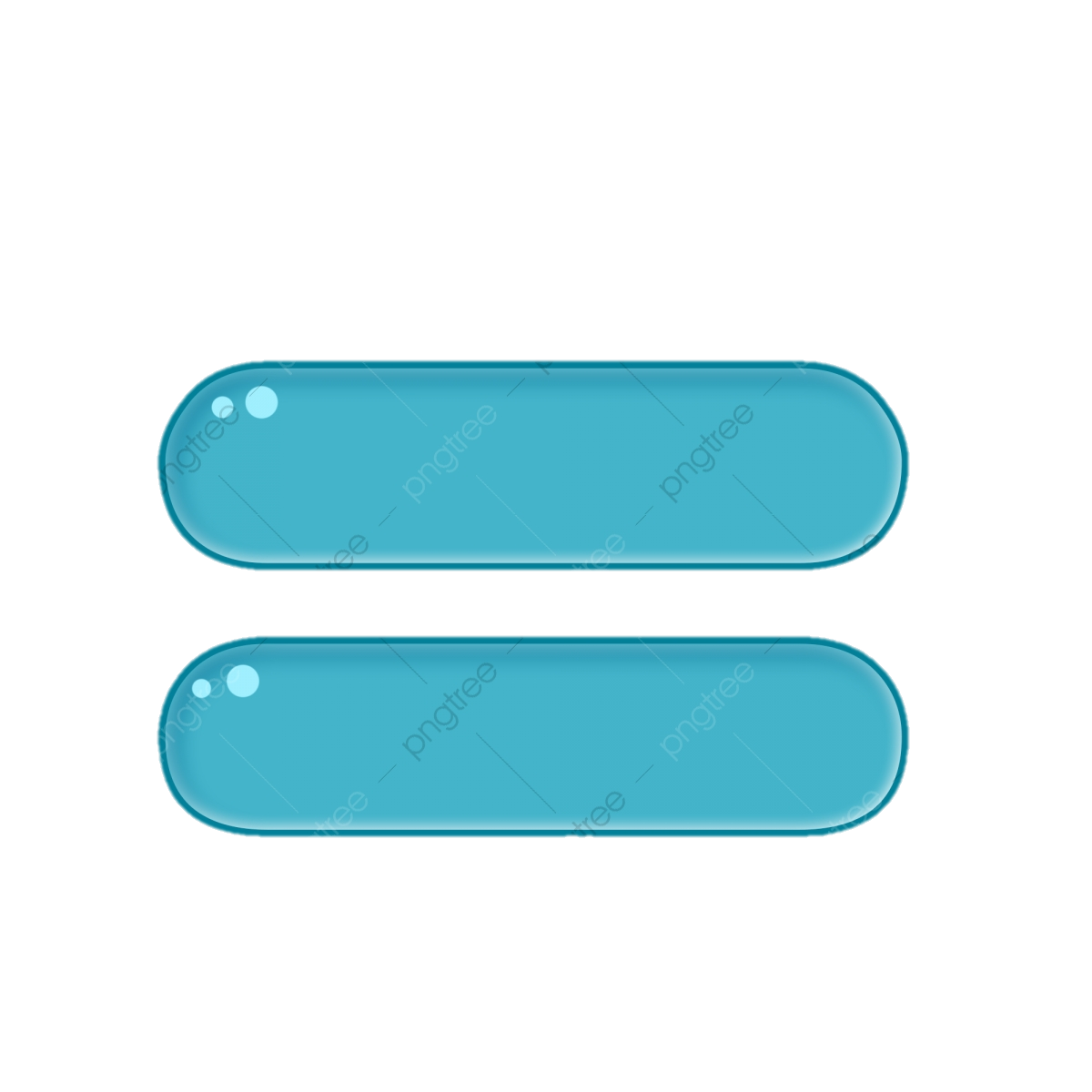 Tác giả đi vào những lĩnh vực thiết yếu của cuộc sống => Những điều này khiến chúng ta không khỏi ngạc nhiên bất ngờ, thấm thía sự phi lí của việc chạy đua vũ trang.
Chi phí cho nhu cầu vũ khí hạt nhân
SỰ VÔ LÍ
Số tiền chi cho sự hủy diệt thế giới lại lớn gấp trăm nghìn lần số tiền chi cho mục đích phát triển sự sống.
Tiền để giết người thì có, tiền để cứu người thì không.
Chạy đua vũ trang là con người đang tự đào huyệt để chôn mình.
Quá tốn kém, phi lí.
Làm mất khả năng được sống tốt đẹp hơn của con người
* Đi ngược lại lí trí của con người và lí trí tự nhiên
- Quá trình tiến hóa của sự sống: hàng trăm triệu năm Rất lâu dài
- Chiến tranh hạt nhân nổ ra: Đẩy lùi sự tiến hóa về điểm xuất phát  Hủy diệt thành quả nhanh chóng.
- Chứng cứ xác thực, số liệu so sánh cụ thể, nghệ thuật tương phản, giọng văn mai mỉa.
→ Cách viết tạo cho người nghe một ấn tượng mạnh về sự phản tiến hóa, phản tự nhiên của chiến tranh hạt nhân
Qúa trình tiến hóa
Xuất phát
Sự phát triển của tự nhiên và xã hội
Đi ngược
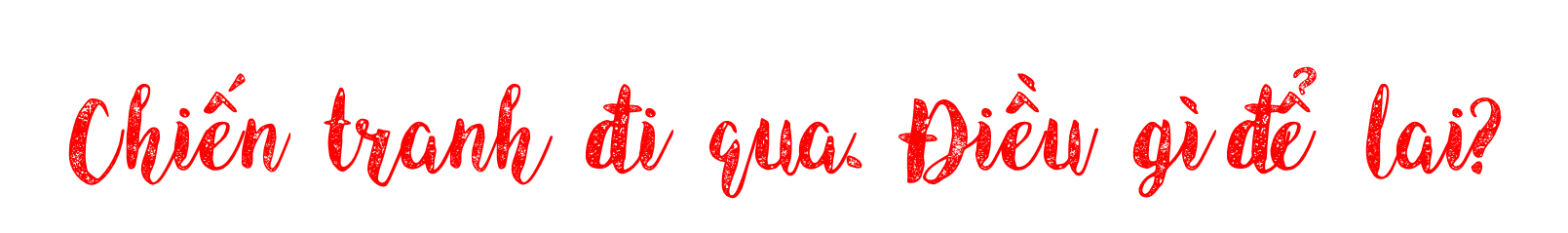 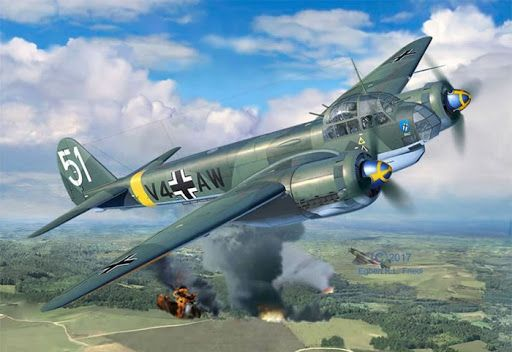 (Lời kể của bà Nakabushi – nhân chứng may mắn sống sót sau thảm họa Hiroshima)
    Đó là một buổi sáng mùa hè ấm áp, cô bé Nakabushi 5 tuổi là người đầu tiên có mặt tại trường mẫu giáo.Yukiko chơi đùa một mình lặng lẽ trong lúc chờ đợi các bạn mình tới lớp. Nhưng họ đã không bao giờ đến.
     Đúng 8h15, tất cả những gì cô bé cảm nhận được chỉ là ánh sáng chói lóa cùng một tiếng nổ cực lớn. Trong giây phút đó, quả bom nguyên tử đầu tiên mà thế giới biết tới đã được ném xuống thành phố Hiroshima.
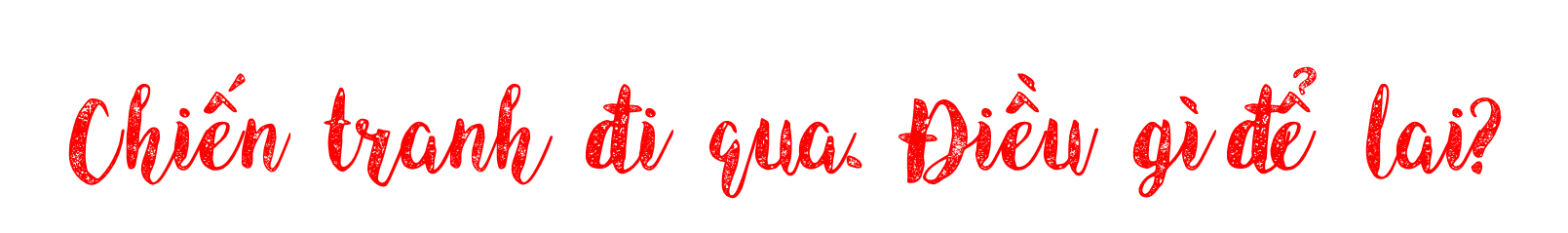 ...Quang cảnh thành phố hoàn toàn thay đổi. Những ngôi nhà biến mất, và chúng tôi thấy hàng trăm người với những vết bỏng đang lê lết“.
    		"Người họ phủ đầy tro tàn từ đầu tới chân, tóc dựng đứng và những mảng da thịt cháy xém bong tróc trên toàn bộ cơ thể như những miếng giẻ cũ. Giống như bạn đang chứng kiến một đội quân ma quỷ vậy. 'Nước, nước', họ van xin nhưng chúng tôi chẳng thể làm được gì. Chính gia đình tôi cũng không có nước. Chúng tôi đi qua hai cây cầu và chứng kiến những cảnh tượng kinh khủng. Nhiều xác chết và cả người còn sống bị cuốn đi". 
      	Gia đình bà Nakabushi cuối cùng cũng tìm được một nơi trú ẩn nhỏ hẹp. "Thứ mùi ở đó thật kinh khủng. Những người bị thương van xin nước uống. Nhưng chúng tôi được cảnh báo không cho họ uống vì họ sẽ chết ngay sau ngụm đầu tiên. Đó là sự thật", bà kể. 
    		 "Những tiếng kêu than, rên rỉ rồi cũng nhỏ dần đi và từng người một lần lượt qua đời. Mẹ tôi đã ra đi ngay bên cạnh mà tôi không hề biết vào ngày 8/8. Bà đã không thể thấy ba và anh trai tôi lần cuối, khi đó bà mới 31 tuổi. Tôi biết chú và bác tôi đã chết cùng một nơi. Nhưng cái chết của mẹ tôi có ảnh hưởng lớn nhất. Tôi mới năm tuổi và nó đã thay đổi cuộc đời tôi".
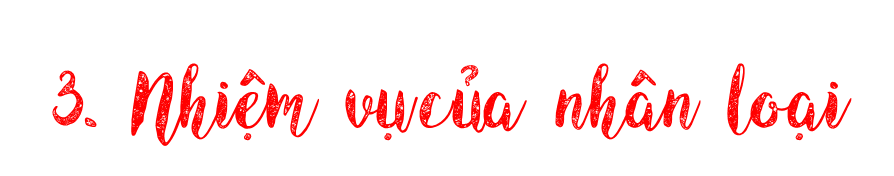 “ĐẤU TRANH VÌ MỘT THẾ GIỚI HÒA BÌNH”
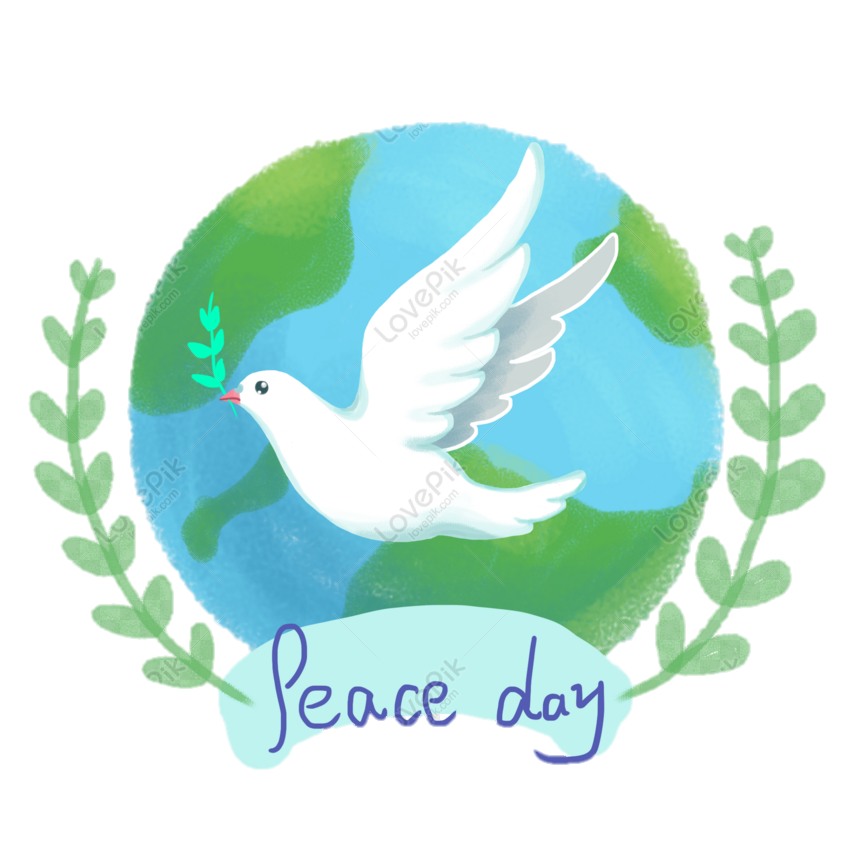 - Lên tiếng ngăn chặn nguy cơ chiến tranh hạt nhân.
- Đề nghị: Lập nhà băng lưu trữ trí nhớ.
+ Nhân loại cần giữ gìn ký ức của mình.
      +Lên án những thế lực hiếu chiến đẩy nhân loại vào thảm họa hạt nhân.
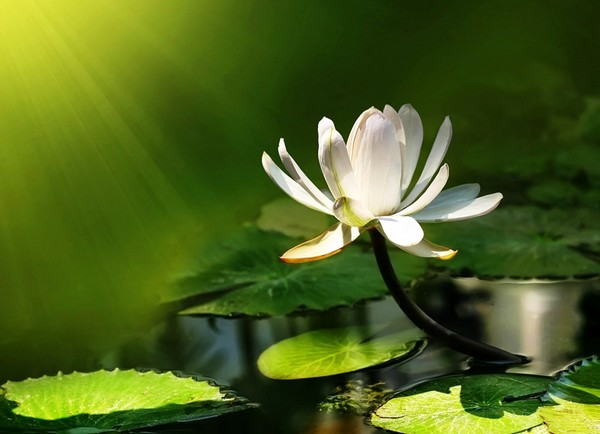 III. TỔNG KẾT
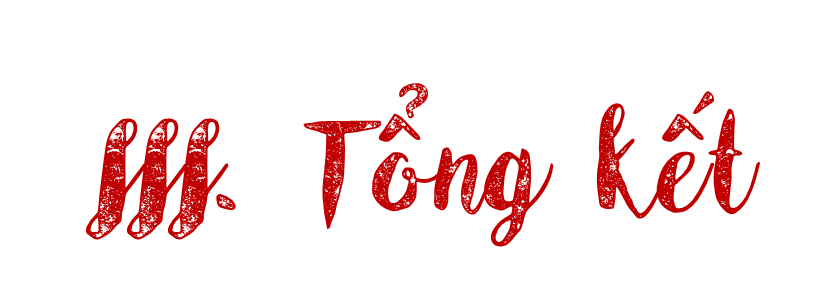 1. Nghệ thuật
2. Nội dung
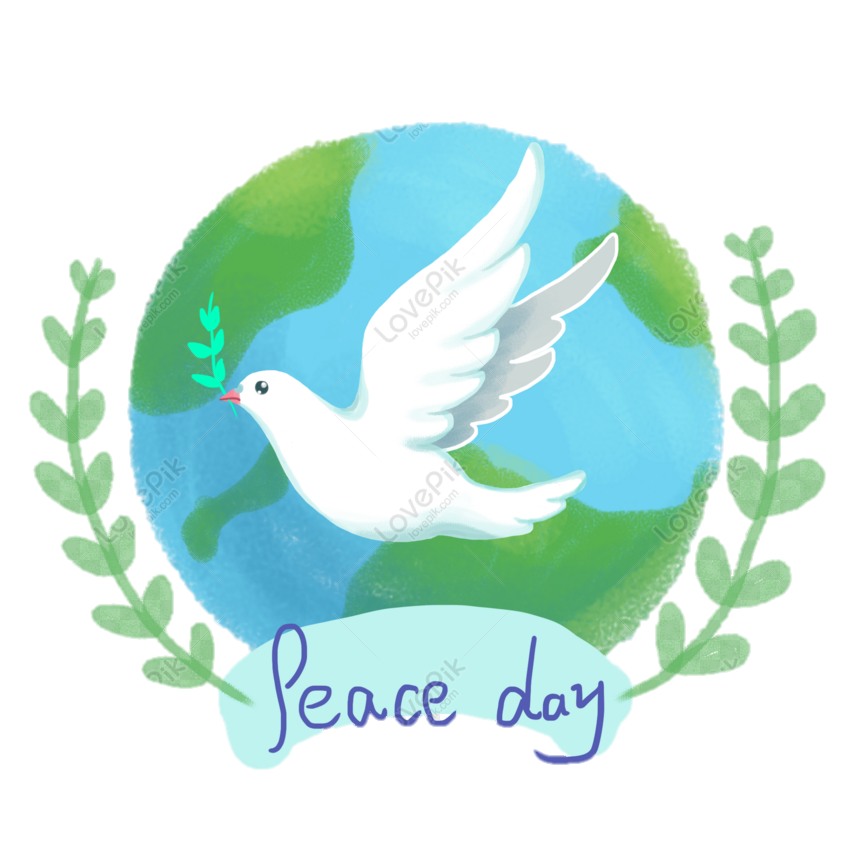 - Nguy cơ chiến tranh đang đe doạ toàn thể loài người và sự sống trên trái đất.
    -Đấu tranh cho hoà bình, ngăn chặn và xoá bỏ nguy cơ chiến tranh hạt nhân là nhiệm vụ thiết thân và cấp bách của toàn thể loài người.
- Lập luận chặt chẽ.
  - Chứng cứ phong phú, xác thực, cụ thể.
  - Sử dụng nghệ thuật so sánh sắc sảo, giàu sức    thuyết phục.
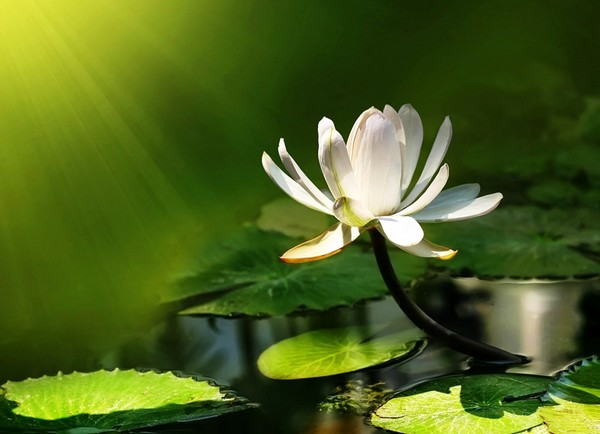 IV. LUYỆN TẬP
1. Trong câu văn “Nguy cơ ghê ghớm đó đang đè nặng lên chúng ta như thanh gươm Đa-mô-clét, về lí thuyết có thể tiêu diệt tất cả các hành tinh đang xoay quanh mặt trờicộng thêm bốn hành tinh nữa, và phá hủy thế thăng bằng của hệ mặt trời” Tác giả đã sử dụng biện pháp tu từ nào? Chỉ ra hiệu quả của biện pháp tu từ đó?
Gợi ý:
- Biện pháp nghệ thuật: 
+ So sánh (so sánh nguy cơ chiến tranh hạt nhân với thành gươm Đa-mô-clét)
+ Liệt kê: (tiêu diệt tất cả các hành tinh đang xoay quanh mặt trời, cộng thêm bốn hành tinh nữa, và phá hủy thế thăng bằng của hệ mặt trời.)
- Tác dụng: 
+ Thanh gươm Đa-mô-clét được treo bằng một sợi lông đuôi ngựa để chỉ tình thế nguy hiểm "ngàn cân treo sợi tóc" từ đó tạo lên cách nói cụ thể, sinh động, giàu hình ảnh, hấp dẫn, gây sự chú ý với người đọc. 
+ Nhấn mạnh nguy cơ của chiến tranh hạt nhân luôn đe doạ toàn thể loài người và sự sống trên trái đất và sự huỷ diệt của vũ khí hạt nhân là vô cùng ghê gớm.
+ Qua đó, ta thấy được thái độ lo lắng của tác giả trước nguy cơ của chiến tranh hạt nhân.
Trong câu văn “Nguy cơ ghê ghớm đó đang đè nặng lên chúng ta như thanh gươm Đa-mô-clét, về lí thuyết có thể tiêu diệt tất cả các hành tinh đang xoay quanh mặt trờicộng thêm bốn hành tinh nữa, và phá hủy thế thăng bằng của hệ mặt trời” Tác giả đã sử dụng biện pháp tu từ nào? Chỉ ra hiệu quả của biện pháp tu từ đó?
2. Câu “Không có một nghành khoa học hay công nghiệp hạt nhân nào có được những tiến bộ nhanh ghê gớm như ngành khoa học hay công nghiệp hạt nhân kể từ khi nó ra đời cách đây 41 năm, không có một đứa con nào của tài năng con người lại có một tầm quan trọng quyết định đến như vậy đối với vận mệnh thế giới.” xét về mục đích nói câu văn trên thuộc kiểu câu gì? Hiệu quả?
Gợi ý:
- Kiểu câu: phủ định
- Hiệu quả: 
+ Bằng cách nói hai lần phủ định (Không có…không có), tác giả muốn khẳng định những tiến bộ nhanh chóng, ghê gớm, vượt bậc của nghành công nghệ hạt nhân cũng như tầm ảnh hưởng của nó đến với vận mệnh thế giới.
+ Tạo ra cách nói khách quan của tác giả.
+ Từ đó, tác giả muốn mọi người nhận thức rõ, nguy cơ hiểm họa của chiến tranh hạt nhân, để lên tiếng tố cáo, đấu tranh lại cuộc chạy đua vũ trang này.